Перспективы применения современных цифровых технологий для обеспечения взаимодействия участников образовательного процесса, находящихся в разных странах ЕАЭС
начальник отдела трудовых ресурсов 
Департамента трудовой миграции и социальной зашиты
Евразийской экономической комиссии

Сарыбаев Чингиз Абдусатарович
г. Бишкек, 2022 г.
Единый рынок трудаПреференции для граждан Союза
Прямое признание документов об образовании по большинству специальностей;
 Прямое признание документов об образовании педагогов и юристов, а также возможность признания ученых степеней и званий на основе международных договоров.
 Проекты Соглашений направленных на прямое признание документов об ученых степенях и ученых званиях.
2
Стратегия – 2025. Сфера профобразования.
3
Евразийский сетевой университет
Меморандум о взаимопонимании по созданию Евразийского сетевого университета, (г. Бишкек, 25 мая 2022 г.)
Секретариат Евразийского сетевого университет
Государственный университет управления РФ
Центр образовательных программ и методического обеспечения
Университет при Межпарламентской Ассамблее ЕврАзЭС
Центр компетенций
Кыргызский экономический университет
Центр научного сотрудничества
Армянский государственный экономический университет
Центр IT-технологий
Белорусский государственный университет
4
Единый образовательный портал
Университеты стран ЕАЭС
Абитуриенты
5
Формирование единого образовательного пространства ЕАЭС
6
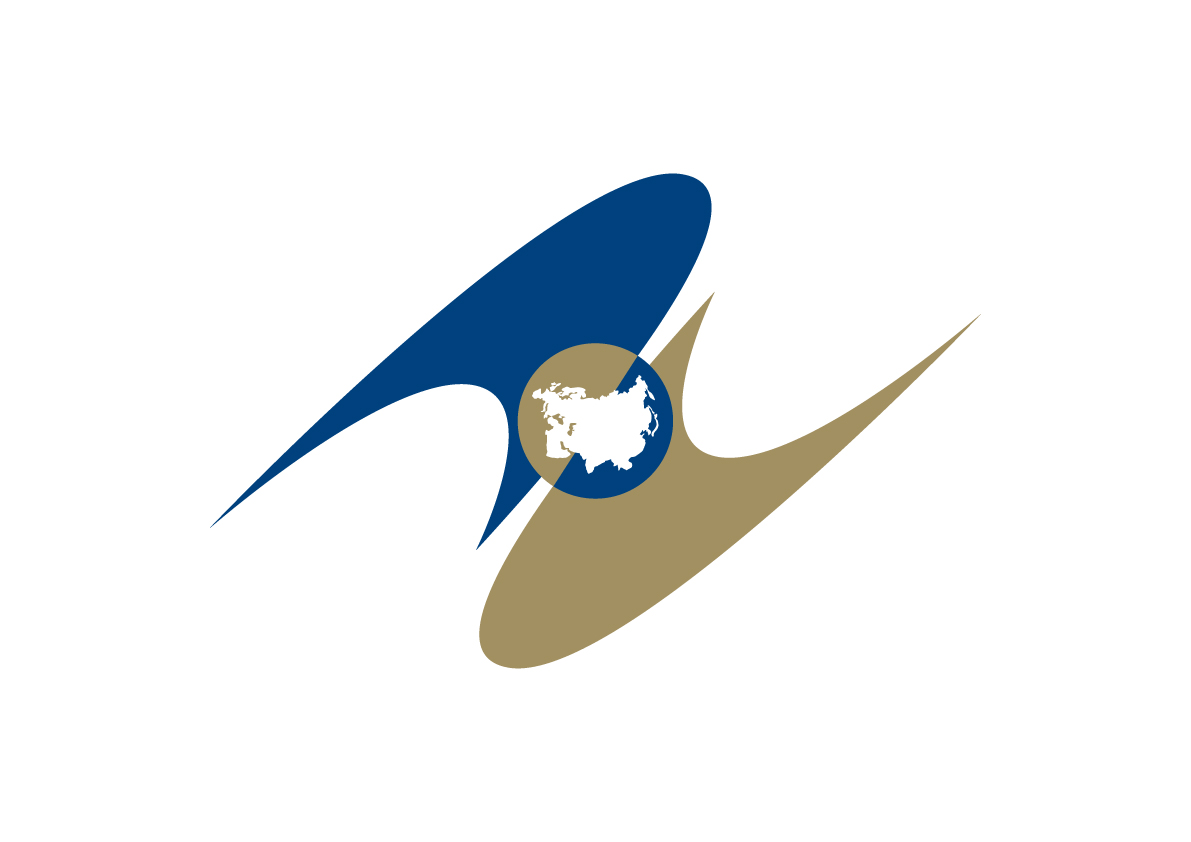 Спасибо за внимание!